Making the Most of a Logic Model
Demonstrating New Methods to Increase Use and Learning through Logic Models
Kate Locke
Deepti Sood
Rose Konecky
Associate Director of Evaluation
Senior Consultant
Consultant
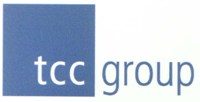 Founded in 1980
National & international
30 staff + affiliates
Partner with nonprofits, corporate responsibility programs, & foundations
Evaluation, strategy, grants management, research and landscape analysis, evaluation, learning and capacity building
“We are committed to addressing complex social problems by heightening our clients’ understanding of their collaborative role in society; we help them strengthen strategy, build capacity, and advance assessment and evaluative learning.”
Model Heat Mapping
Cohort Logic Modelling 
Change Over Time 
Discussion; Q&A
Model Heat Mapping
Logic Model Heat Mapping: Setting the Scene
Goal: 
Greater clarity of purpose & ability to articulate work
Situation:
Funder w/ unclear connection between vision & activities
Tactic/Solution:
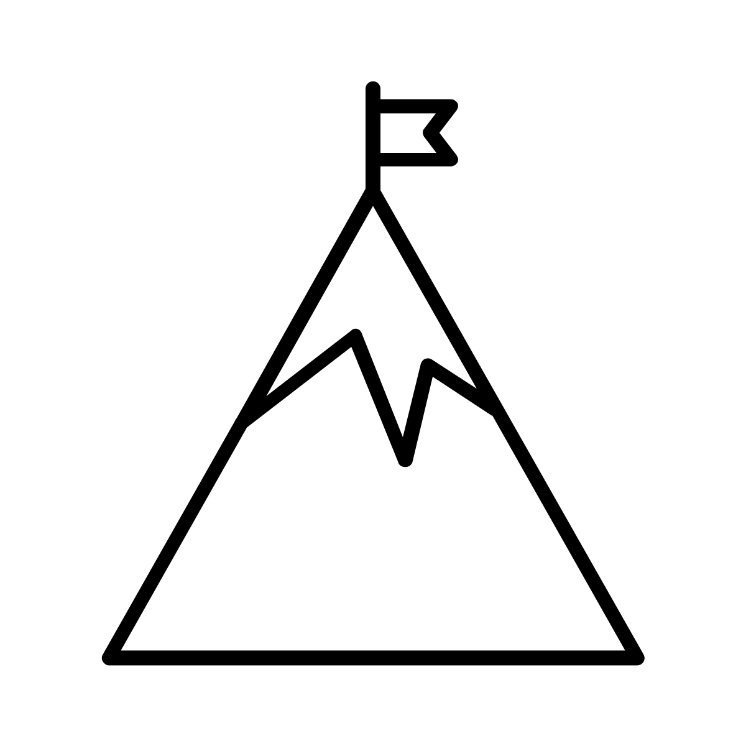 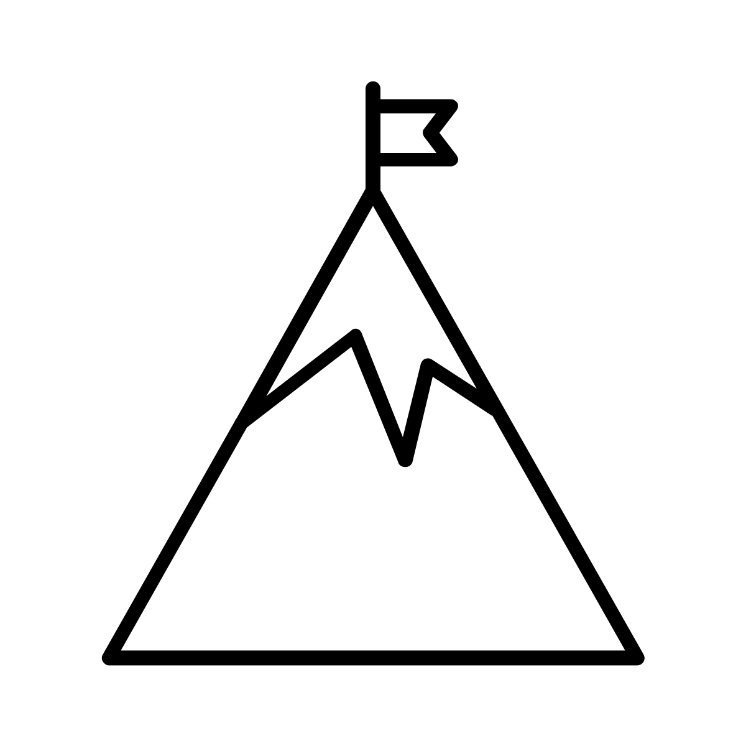 Logic Model Heat Mapping
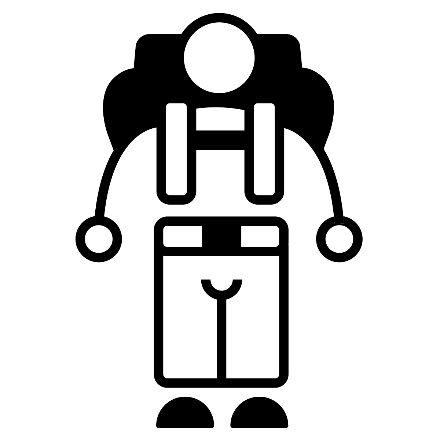 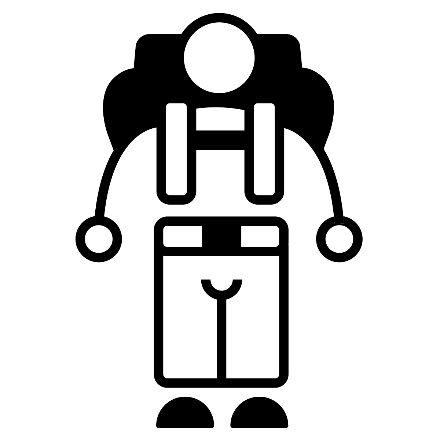 Initial Logic Model on Education Programs
Activities
Outcomes
Upgrade infrastructure
Job skills
Collaboration
Students
Education system improves
Coordination
Summer academics
Resources
Social/ emotional services
Academic skills
Test scores
Pre-K readiness
Older Youth
College services
Community engagement
College readiness, attendance
Attitudes
Support HS drop-outs,  formerly incarcerated
Certifications
Knowledge & skills
Initial Logic Model on Education Programs
Activities
Outcomes
Teachers
Upgrade infrastructure
Job skills
Collaboration
Students
Education system improves
Coordination
Schools
Summer academics
Resources
Social/ emotional services
Academic skills
Test scores
Pre-K readiness
Students
Older Youth
College services
Community engagement
College readiness, attendance
Attitudes
Support HS drop-outs,  formerly incarcerated
Non-Traditional Students
Certifications
Knowledge & skills
Initial Logic Model on Education Programs
Activities
Outcomes
Example Grant Documents
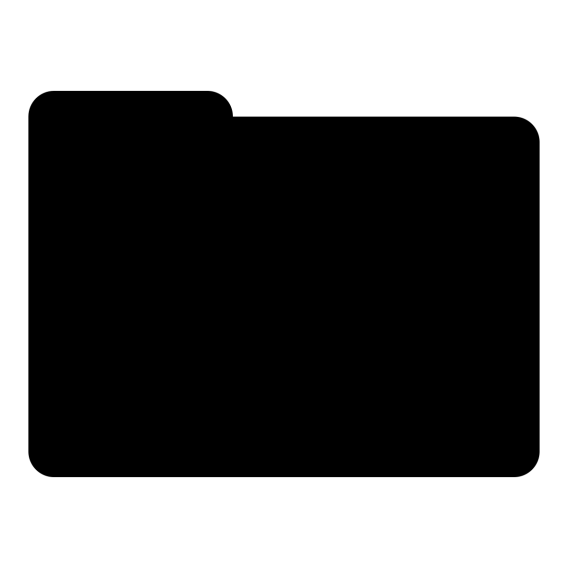 Upgrade infrastructure
Job skills
Collaboration
Summer program
Students
Education system improves
Coordination
Summer academics
Resources
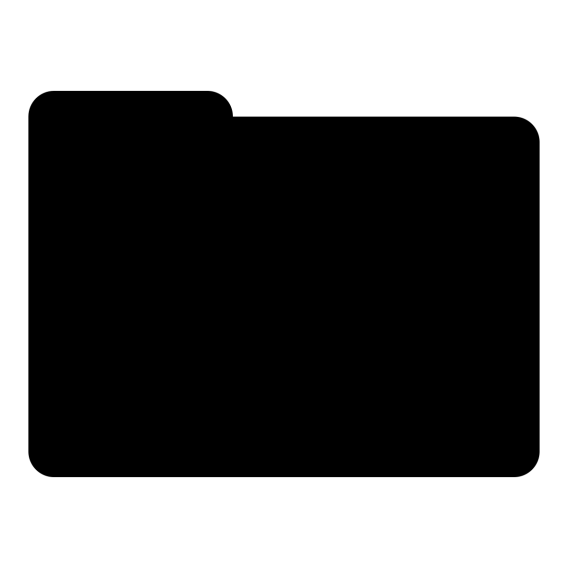 Social/ emotional services
Social/ emotional support
Academic skills
Test scores
Pre-K readiness
Older Youth
College services
Community engagement
College readiness, attendance
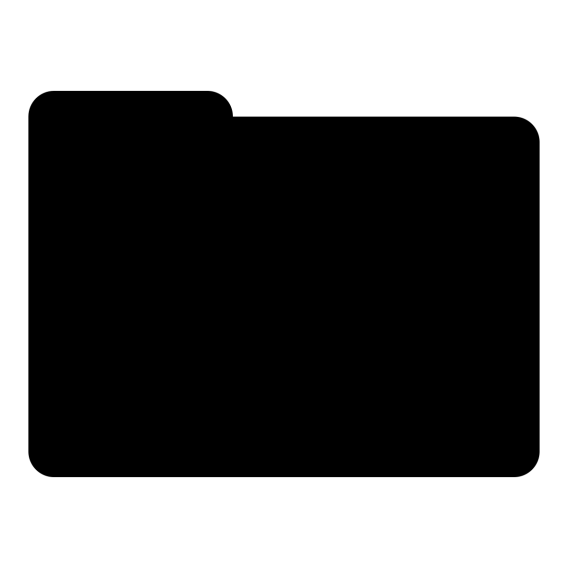 Attitudes
Support HS drop-outs,  formerly incarcerated
Goal of improved attitudes
Certifications
Knowledge & skills
Initial Logic Model on Education Programs
Activities
Outcomes
Example Grant Documents
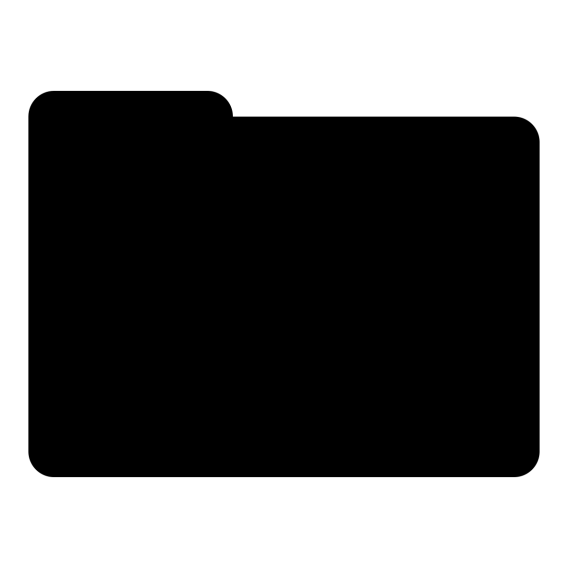 Upgrade infrastructure
Job skills
Collaboration
Adult HS drop-out Participants
Students
Education system improves
Coordination
Summer academics
Resources
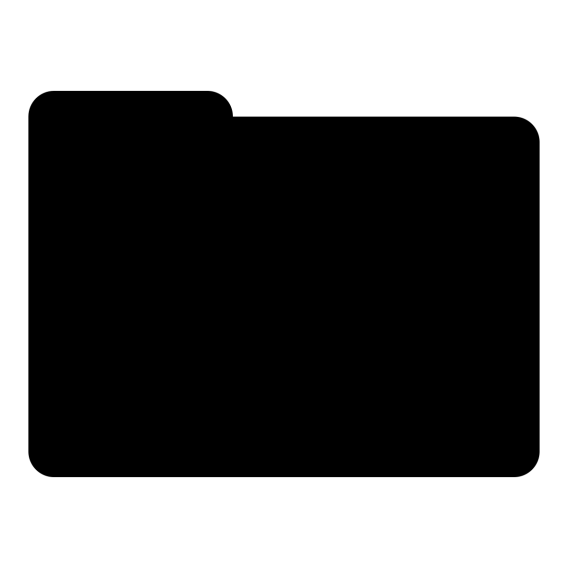 Social/ emotional services
Goal of college readiness
Academic skills
Test scores
Pre-K readiness
Older Youth
College services
Community engagement
College readiness, attendance
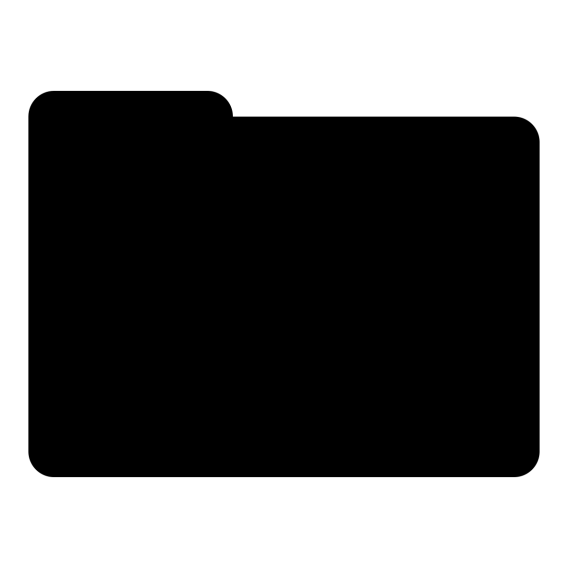 Attitudes
Support HS drop-outs,  formerly incarcerated
Goal of increased certifications
Certifications
Knowledge & skills
Initial Logic Model on Education Programs
Activities
Outcomes
Upgrade infrastructure
(7)
Collaboration
Job skills
(0)
(4)
Students
Education system improves
(0)
Coordination
(5)
Summer academics
(11)
Resources
(1)
Social/ emotional services
(6)
Academic skills
(11)
Test scores
(10)
Pre-K readiness
(1)
Older Youth
College readiness, attendance
(3)
College services
(6)
Community engagement
(6)
Attitudes
Support HS drop-outs,  formerly incarcerated
(9)
(1)
(1)
Certifications
Knowledge & skills
(1)
Initial Logic Model on Education Programs
Activities
Outcomes
Upgrade infrastructure
(7)
Collaboration
Job skills
(0)
(4)
Students
Education system improves
(0)
Coordination
(5)
Summer academics
(11)
Resources
(1)
Social/ emotional services
(6)
Academic skills
(11)
Test scores
(10)
Pre-K readiness
(1)
Older Youth
College readiness, attendance
(3)
College services
(6)
Community engagement
(6)
Attitudes
Support HS drop-outs,  formerly incarcerated
(9)
(1)
Certifications
Knowledge & skills
(1)
(1)
Heat Mapping: Key Takeaways
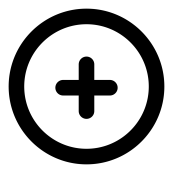 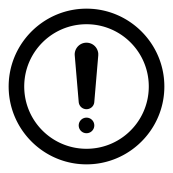 Benefits
Drawbacks
Clarifies funder vision & activities
Facilitates strategy conversations
Tallies based entirely off grantee  documents
Reduces findings to number of occurrences rather than intensity
Omits tallying components not already on the LM
Reliant on grantee data
Cohort Logic Modelling
Cohort Logic Modeling: Setting the Scene
Goal: 
Comprehensive Evaluation System Applicable to the Entire Cohort
Situation:
Cohort of Grantees with Different but Overlapping Activities & Goals
Tactic/Solution:
Cohort Logic Modeling
Cohort Modeling: Creating a Complex Model
Document Review
Impact
Range of Program Elements
Outcomes
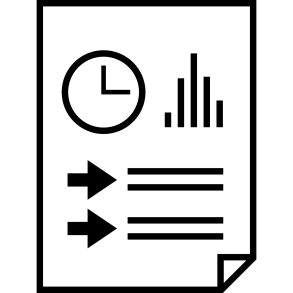 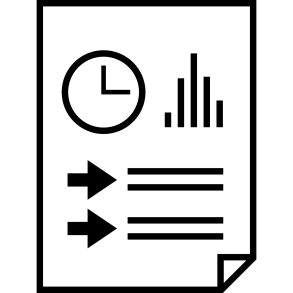 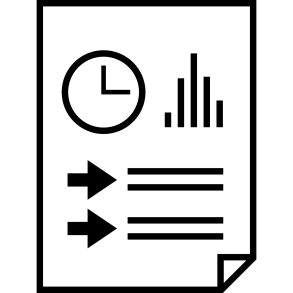 Implementation
Cohort Modeling: Tagging Grantees to Model
Range of Grantees
Impact
Range of Program Elements
Outcomes
Implementation
Cohort Modeling: Personalized Surveys
Cohort Modeling: Key Takeaways
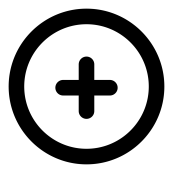 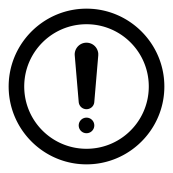 Benefits
Drawbacks
Shows shared progress on goals
Allows orgs to better understand their niche
Allows for comparative data analytics
Time-intensive
Only focuses on areas of cohesion 
May duplicate other evaluation efforts
Change Over Time
Change Over Time: Setting the Scene
Situation:
A program in its third year looks very different from how it was conceived at the time of funding
Tactic/Solution:
Change over time bridges the gap to connect the original vision with the present reality
Y1 
Program
Y2 
Program
Y3 
Program
Y1 
Logic Model
?
?
Change Over Time: Nursing Development LM, Y1
Outcomes
Inputs
Activities
Establish Collaborative
Increased knowledge of model & buy-in
Staff

Partner-ships
A
B

Funder goals

Education, population data
Increased interest in model
Majority of nurses have advanced degree or higher
Standardize model-based curriculum
Programs self-sustaining
Increased number of program graduates
Enrollment
Of nurses in acad. dev.
Increased  employer pressure  to get degree
Improved regional health
Marketing
- Create materials
- Circulate statewide
- Circulate in diverse venues
Increased workforce capacity
Increased workforce diversity
Change Over Time: Annotation Process
Outcomes
Inputs
Activities
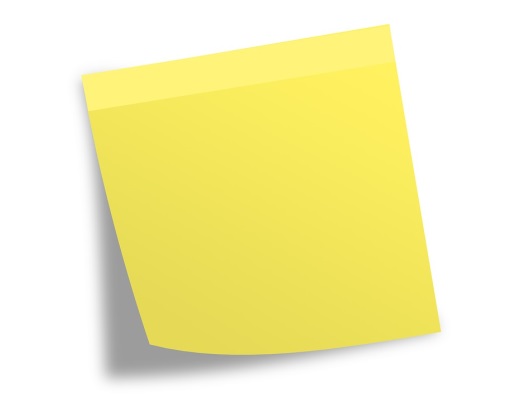 Establish Collaborative
Increased knowledge of model & buy-in
Staff

Partner-ships
A
B

Funder goals

Education, population data
Increased interest in model
Majority of nurses have advanced degree or higher
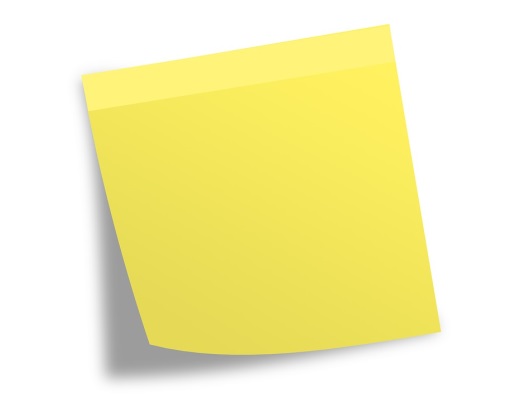 New variations in model
No increase over time
Standardize model-based curriculum
Programs self-sustaining
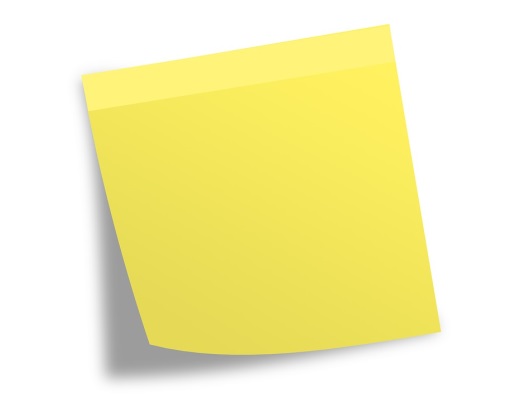 Increased number of program graduates
Funder emphasizes diversity
Enrollment
Of nurses in acad. dev.
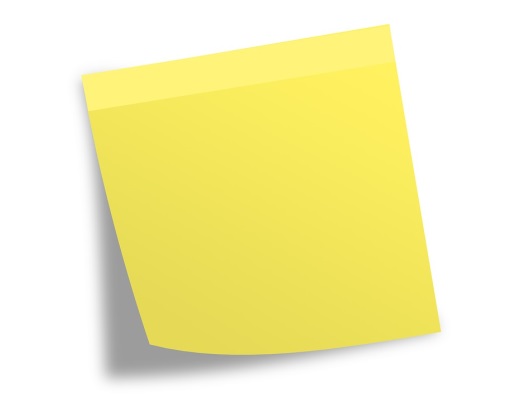 Increased  employer pressure  to get degree
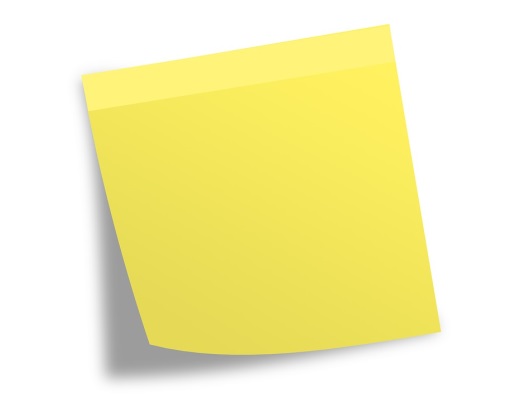 Improved regional health
Was 55%, now 65%
Marketing
- Create materials
- Circulate statewide
- Circulate in diverse venues
Didn’t get population data
Increased workforce capacity
Increased workforce diversity
Change Over Time: Revised Model
Outcomes
Inputs
Activities
Increased knowledge of 2016 model & buy-in
Establish Collaborative
Staff

Partner-ships
A
B

Funder goals, particularly diversity

Education, population data
Increased interest in model
Majority of nurses have advanced degree or higher (No increase 2011-2016)
Standardize model-based curriculum
Programs self-sustaining
Increased number of program graduates
Enrollment
Of nurses in acad. dev.
Increased  employer pressure  to get degree (55-65%)
Improved regional health
Marketing
- Create materials
- Circulate statewide
- Circulate in diverse venues
Increased workforce capacity
Increased workforce diversity
Change Over Time: Key Takeaways
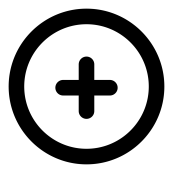 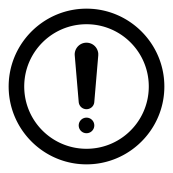 Benefits
Drawbacks
Allows orgs to better articulate progress
Allows for re-prioritization of activities & goals
Allows for facilitated reflection
Good way to show journey to new staff/partners
Hard to articulate original vision if staff changed
Can be messy
Discussion; Q&A
Deepti Sood
Kate Locke
Rose Konecky
@DSood26
@TCCKate
@rose_k_tcc
tccgrp.com
@TCCGroup